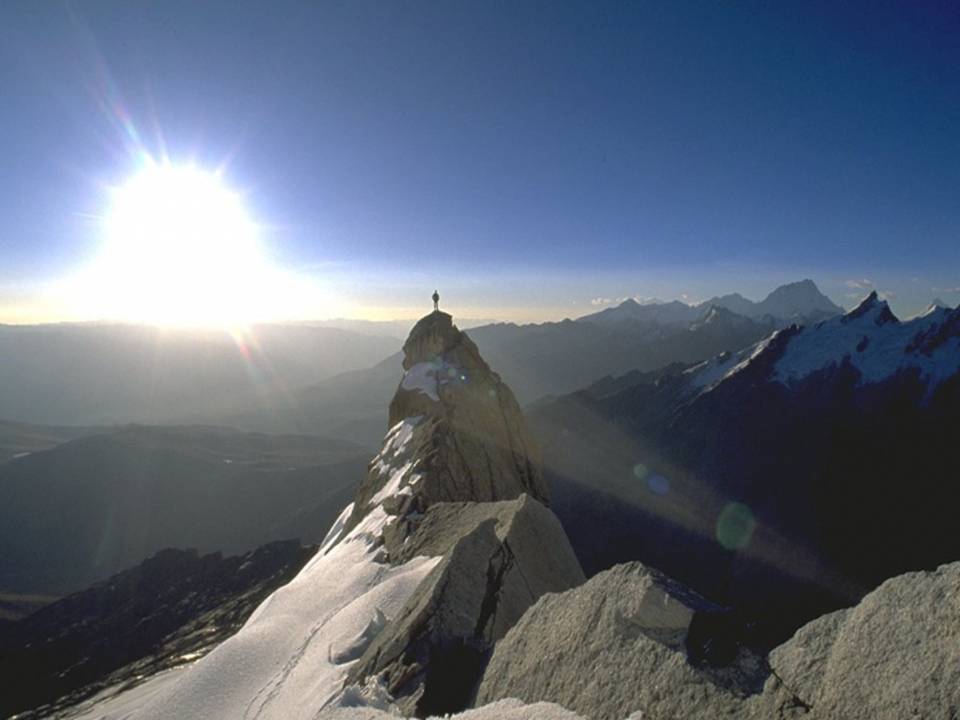 What Is 
             The True Duty 
                          Of 
               Man?
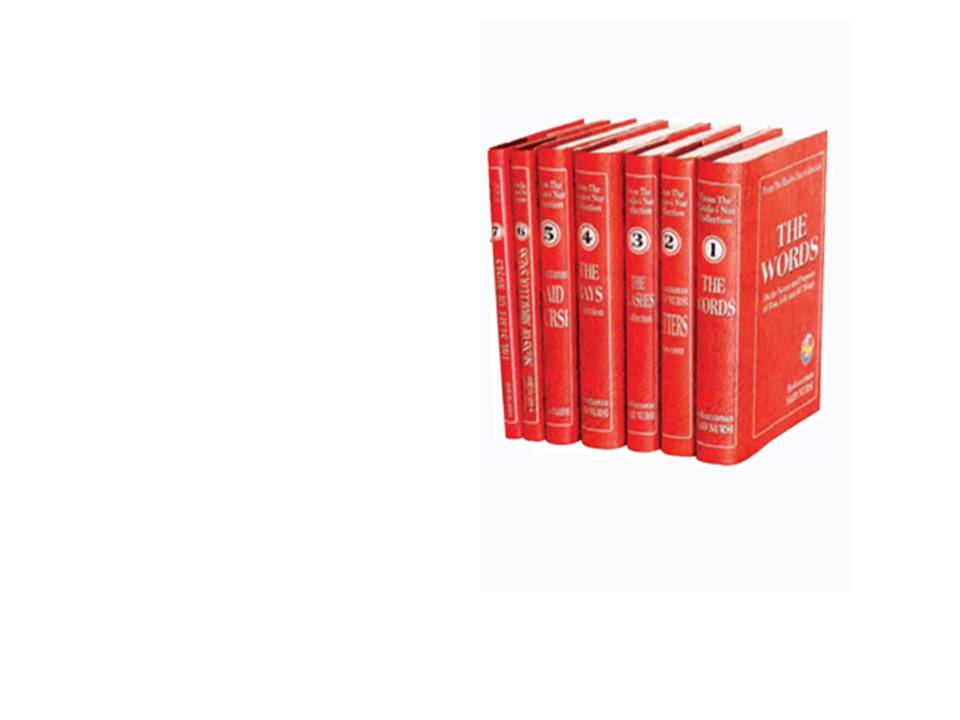 This presentation was based  on the
 Fifth Word; part of 
The Risale-i Nur Collection written by the late scholar 
Bediüzzaman Said Nursi
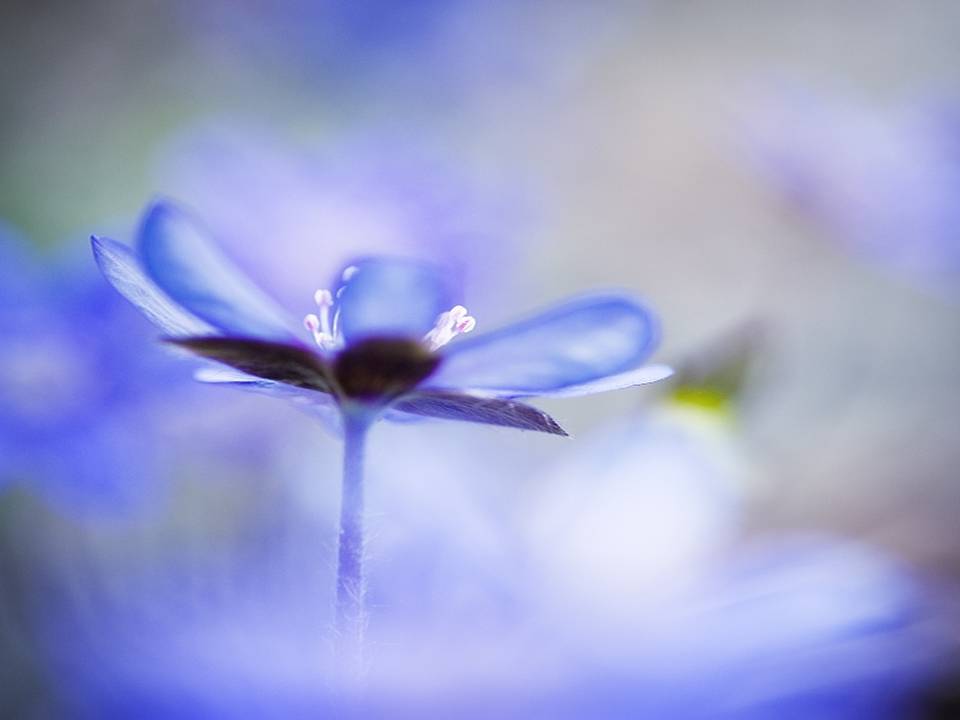 In  the  Name  of  God,  
the  Merciful,  the  Compassionate
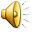 “Indeed,  God  is  with  those 
who  fear  Him  and  those  who  do  good.”
 
(Qur’an, 16:128)
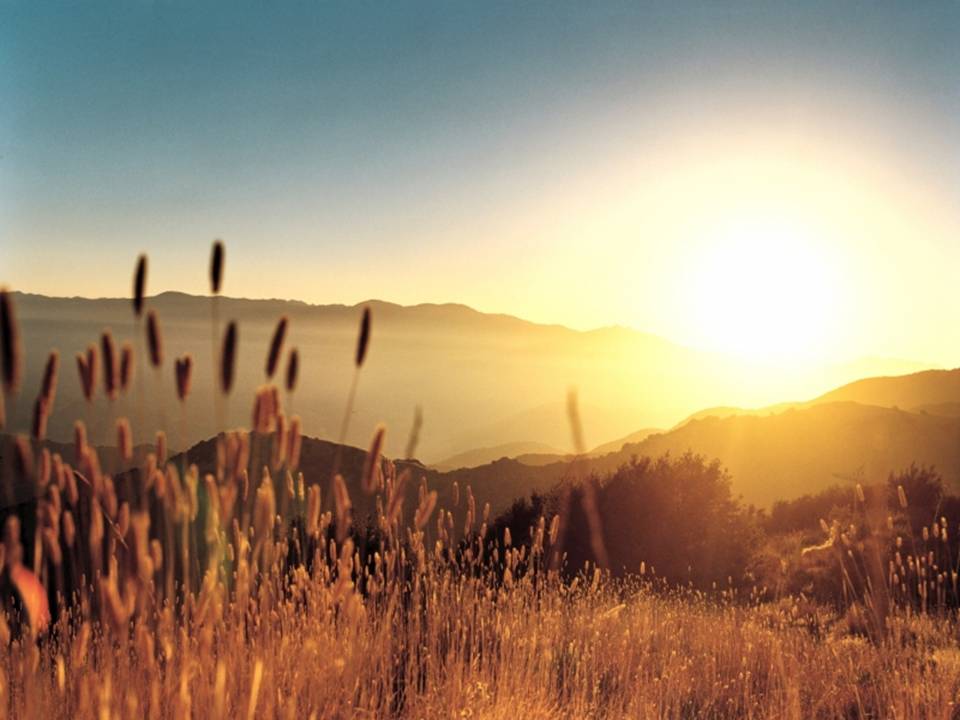 The  following  story  shows  how necessary  it  is  to  pray, to   avoid  serious  sins,   that  both  duties  are  directly  related  to  our  own  nature.
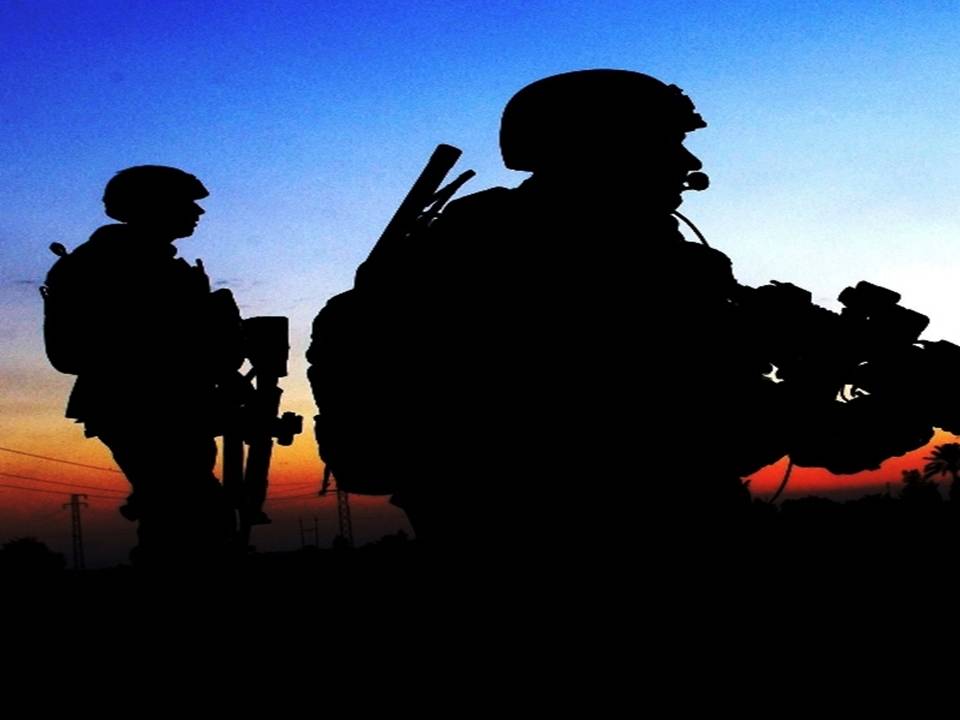 Once,  during  a  war,  two  soldiers  found  themselves  together  in  a  military unit.
One  of  them  was  well-trained   and  right-minded,  
   The  other  was  a  raw,  inexperienced  and  self-centered.
The   first  soldier  concentrated   on   his essential  duties, which  were  training  and  the  war,  and  He  did  not  worry  about rations  and  supplies,  because  he  knew  that  it  was  the  state’s  duty  to  feed   and  equip  him  and  supply  medical  care.
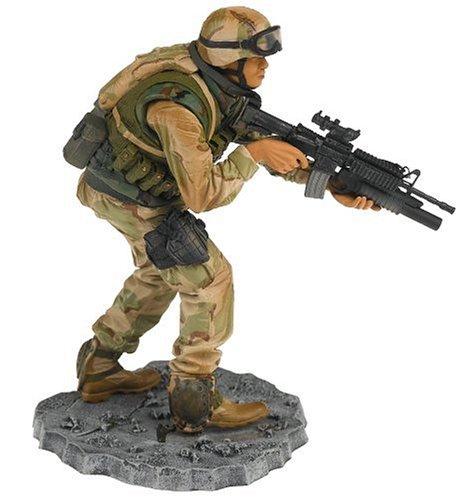 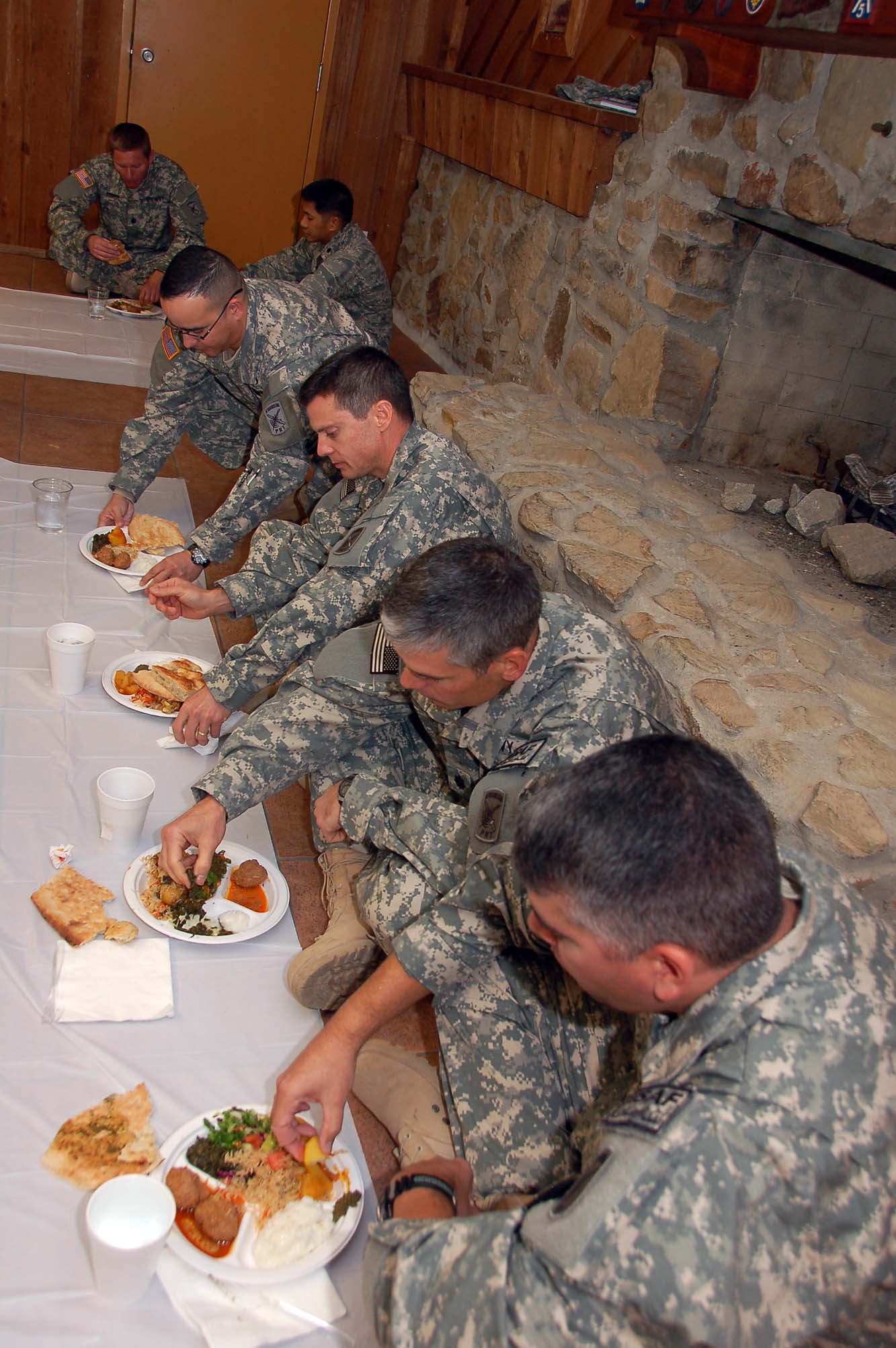 The  second,  however,  was  fond  of  his  stomach  and  paid  no  attention  to  training  and  the  war.

He  thought  constantly  of  his  livelihood,  and  following  it  would  leave  the  barracks  and  go  to  the  market  to  find 
food.
His  well-trained  friend  warned  him:
“Your  basic  duty  is  training  and  fighting.  You  were  brought  here  for  that.  The  king  will not  let  you  go  hungry.  This  is  a  time  of  war;  he  will  tell  you  that  you  are  rebellious  and will  punish  you.”
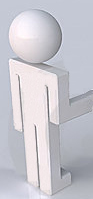 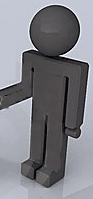 There  are  two  duties  which concern  us: 
One  is  the  king’s  duty:  he  feeds  us  for  it. 
The  other  is  our  duty;  that  is   training  and  fighting.
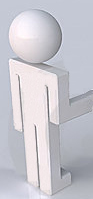 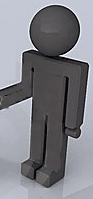 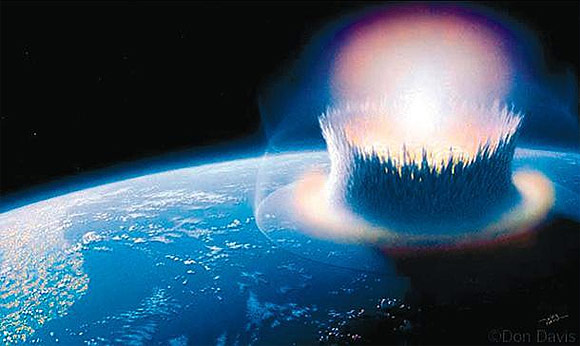 Most certainly, you understand in what kind of great danger the second soldier would be if he did not pay attention to his friend’s advice.
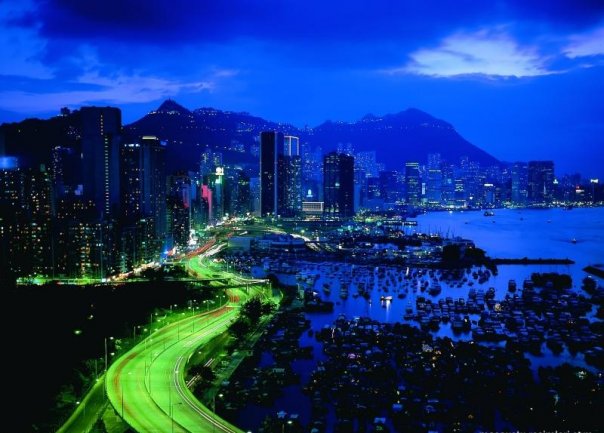 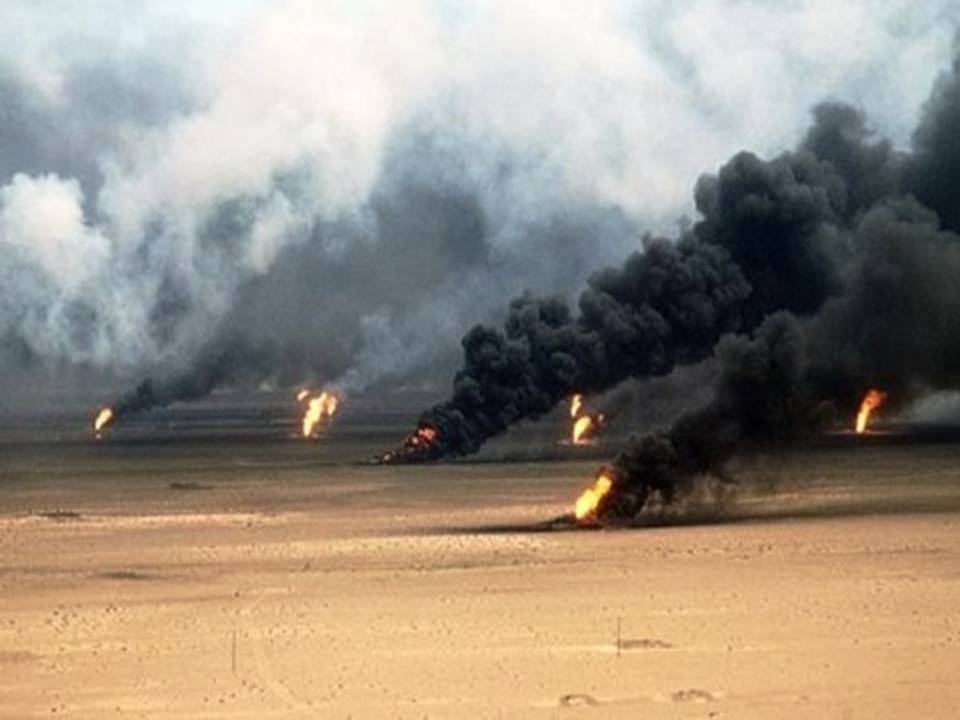 O  my  lazy soul !
That  place  of  
 war  is This worldly life
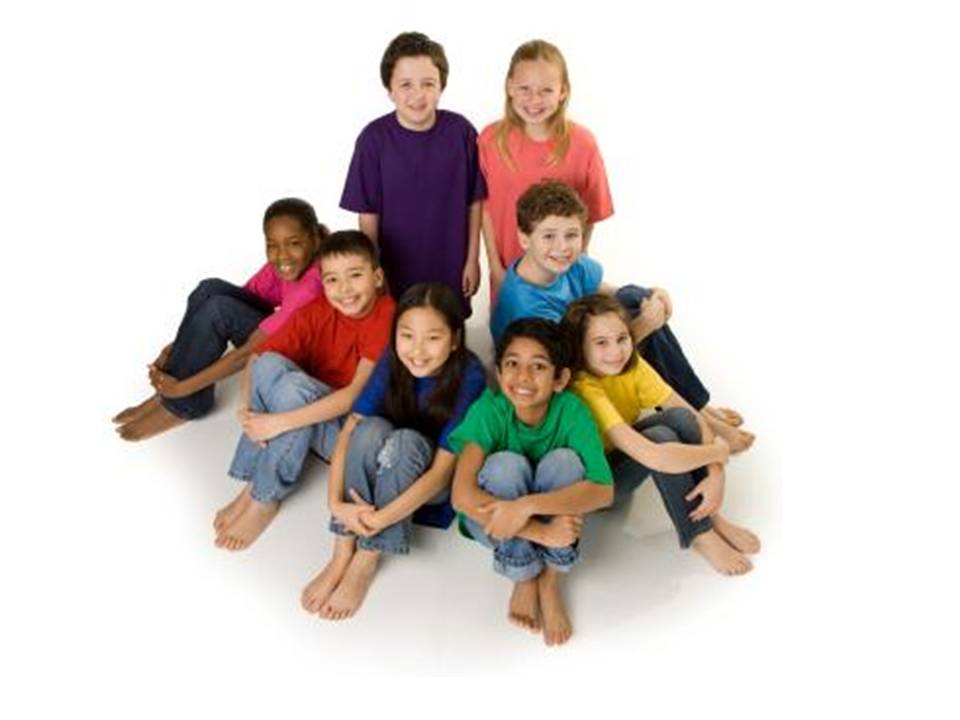 That military unit   is
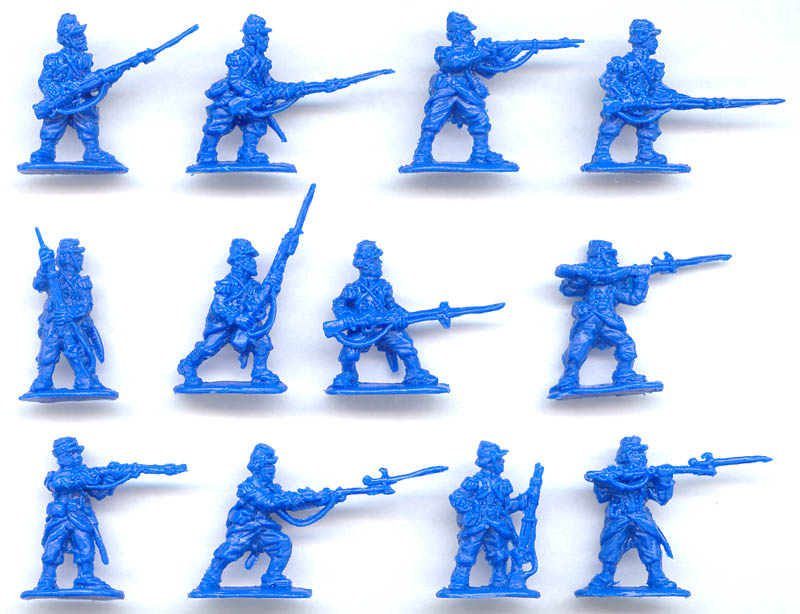 human        
     society
One  of  the  two  soldiers  is  
a  devout  man who  knows  the  obligations  of  his   religion  and  performs  them,  and   struggles  with  his  own  soul  
and  Satan
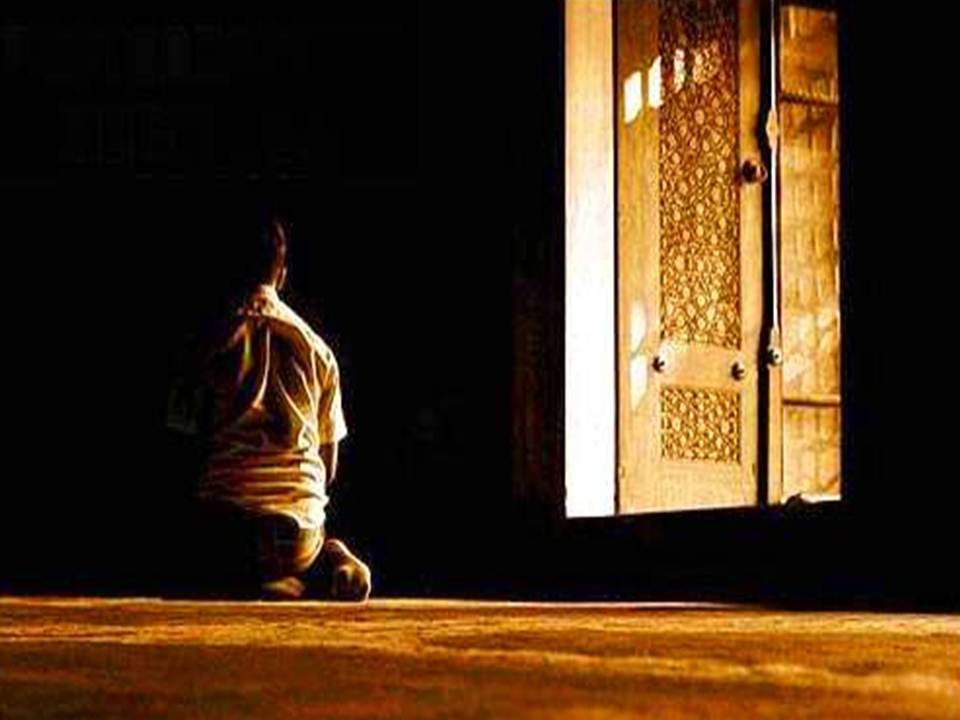 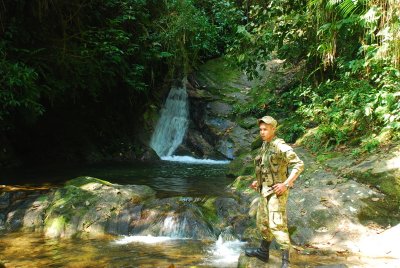 The  other  is  a  degenerate  wrongdoer  who  is  so  immersed  in    the  struggle  for  livelihood  that  he  even  accuses  True  Provider,  and  abandons  his  religious  obligations.
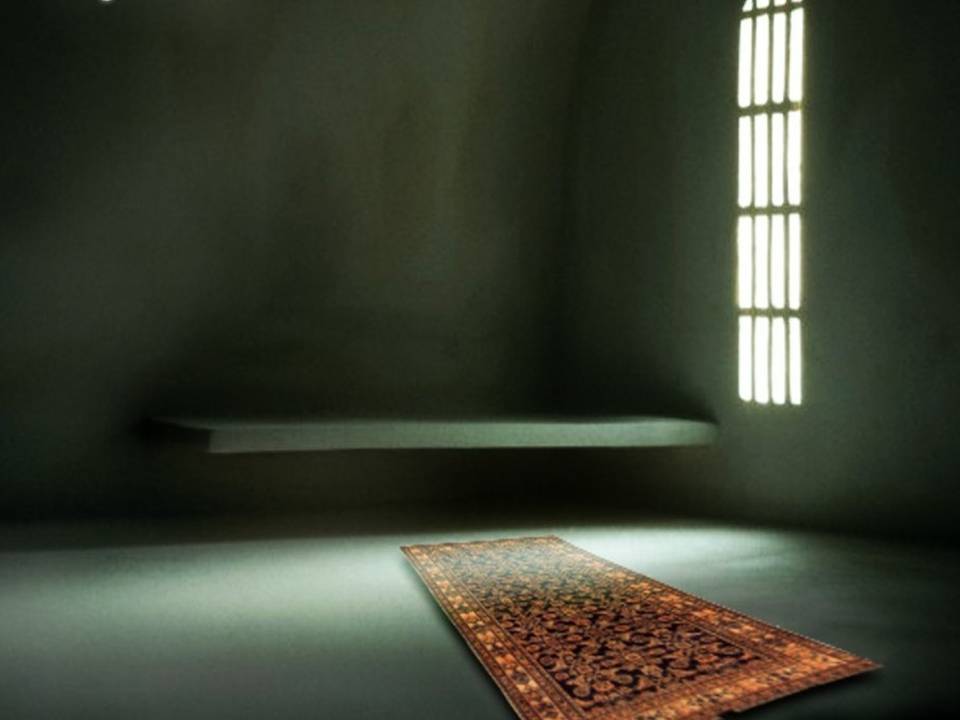 The  training  and  instruction is  prayer  and      worship
The  war  is  the  struggle  against  the  soul  and  its  desires,  and  against  Satan,  and  saving  the heart  and  spirit   from  eternal  hell.
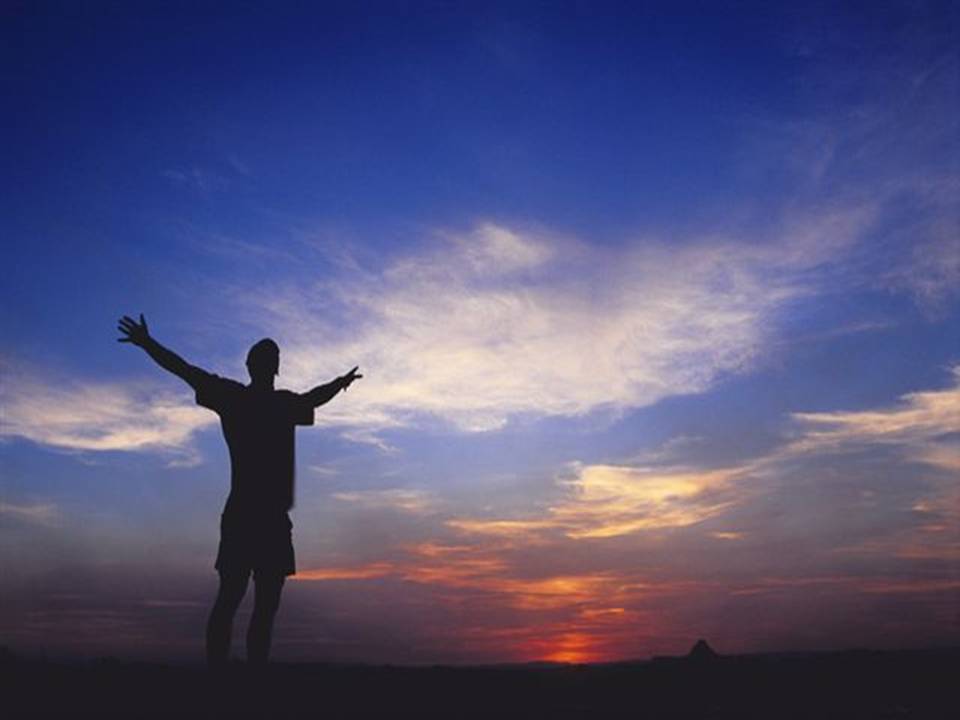 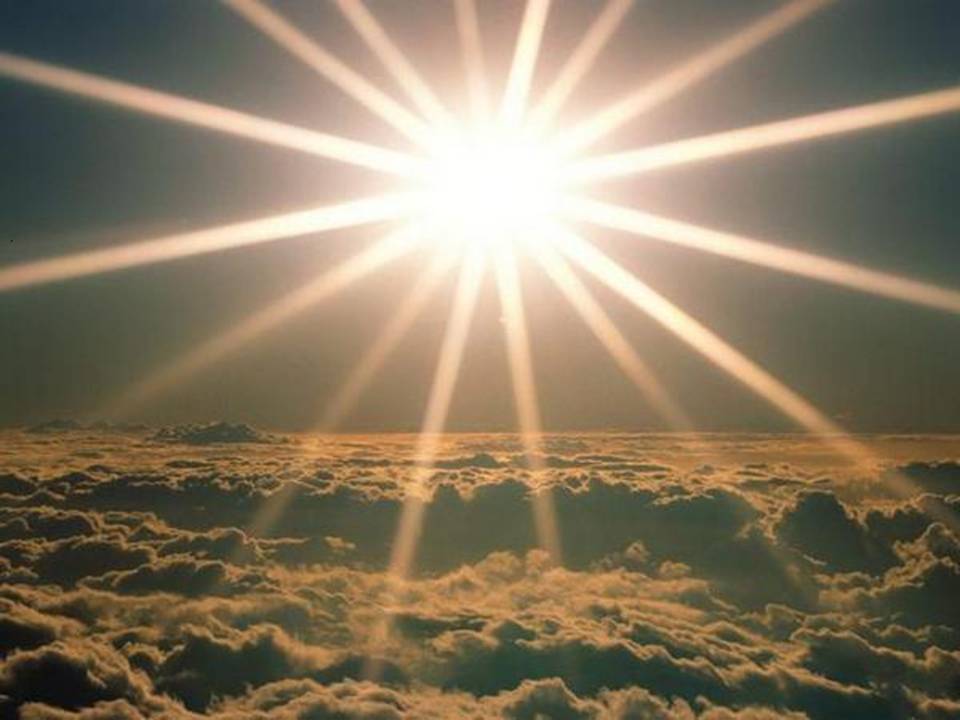 The first of the two duties is to give and maintain life with  sustenance which is the responsibility of God.
.
The  other  is  to  worship  and  supplicate  to  the  Giver  and  Sustainer  of  life.  It  is  to  trust  and  rely  on  Him.  This  duty  is  ours.
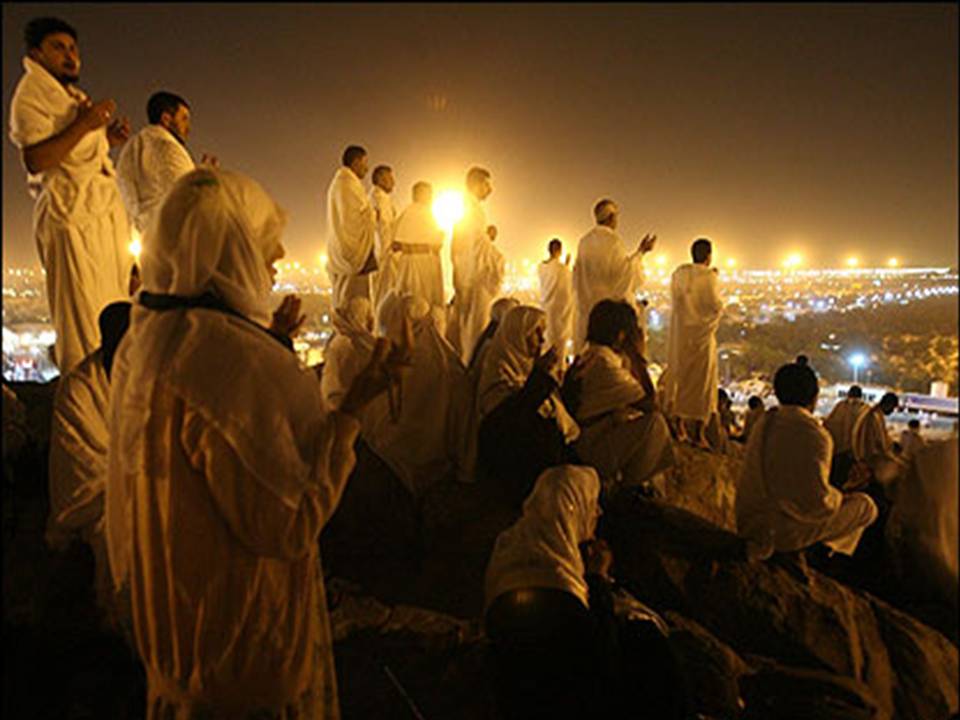 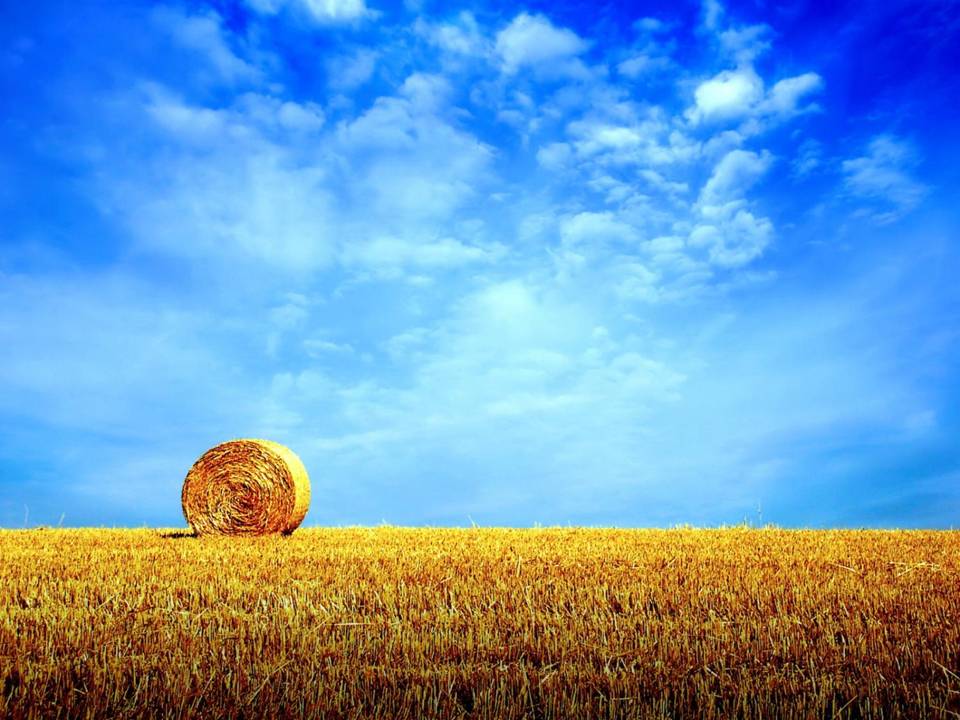 Indeed,  whoever  made and  bestowed  life  is  the  One  who  maintains  and  preserves  it  through sustenance.  It  cannot  be  another
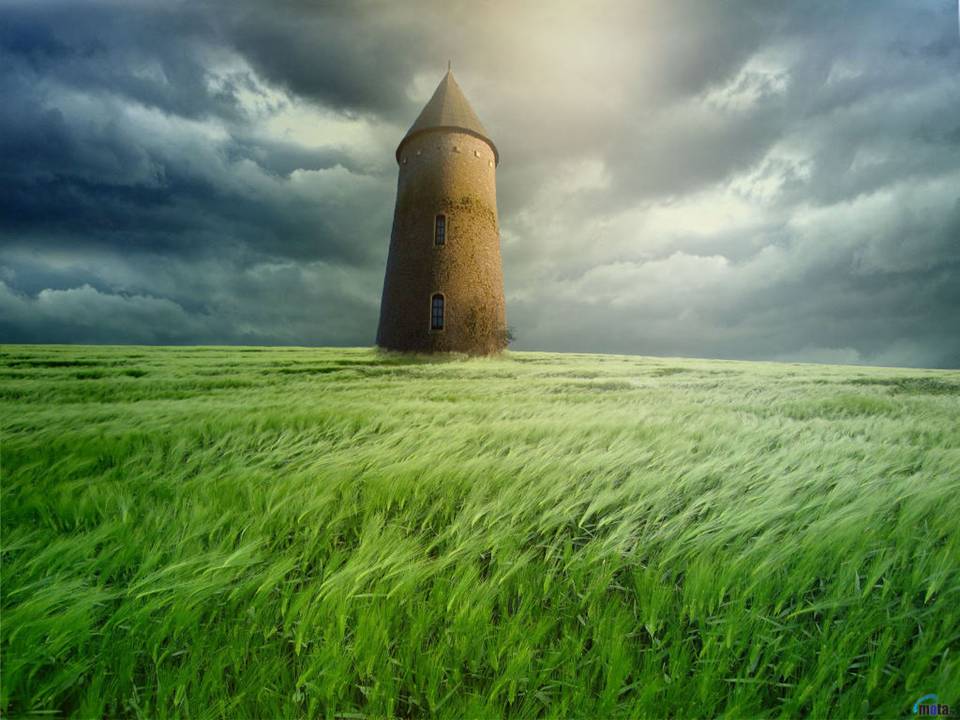 So  someone  
who  gives  up  performing  the  prescribed  prayers because  of  the  struggle  for  livelihood  resembles  the  soldier  who abandoned  his  training  and  begged  in  the  market.
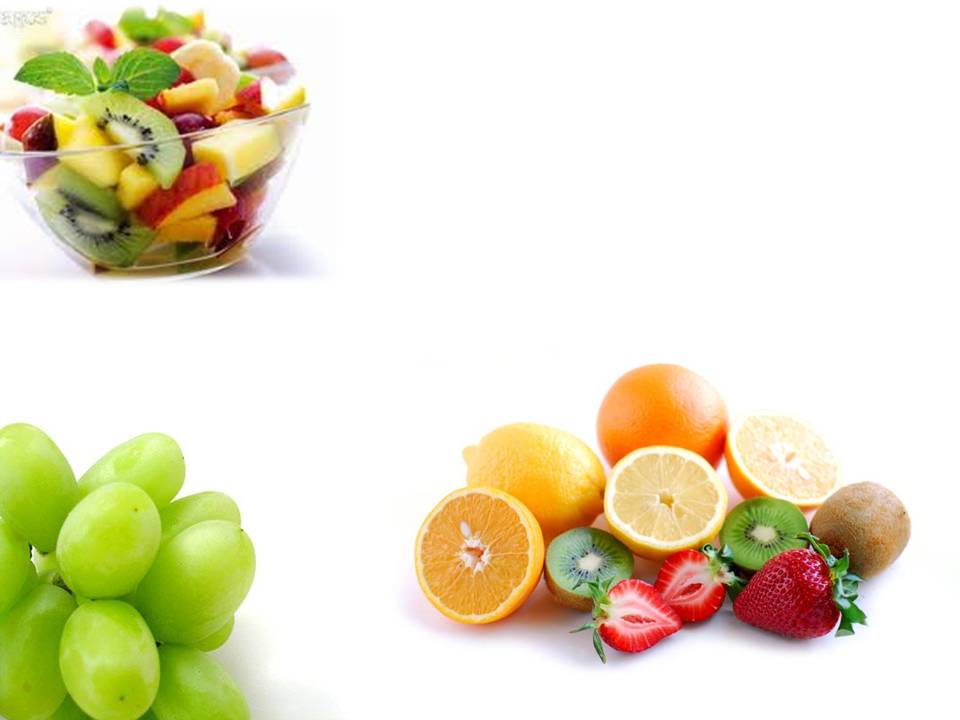 Seeking  ones  rations  from  the  kitchens  of  God’s mercy  after  performing the  prayers,  and  
not  burdening  others  is fine  and  proper. 
 It  too  is  a  sort  of  worship.
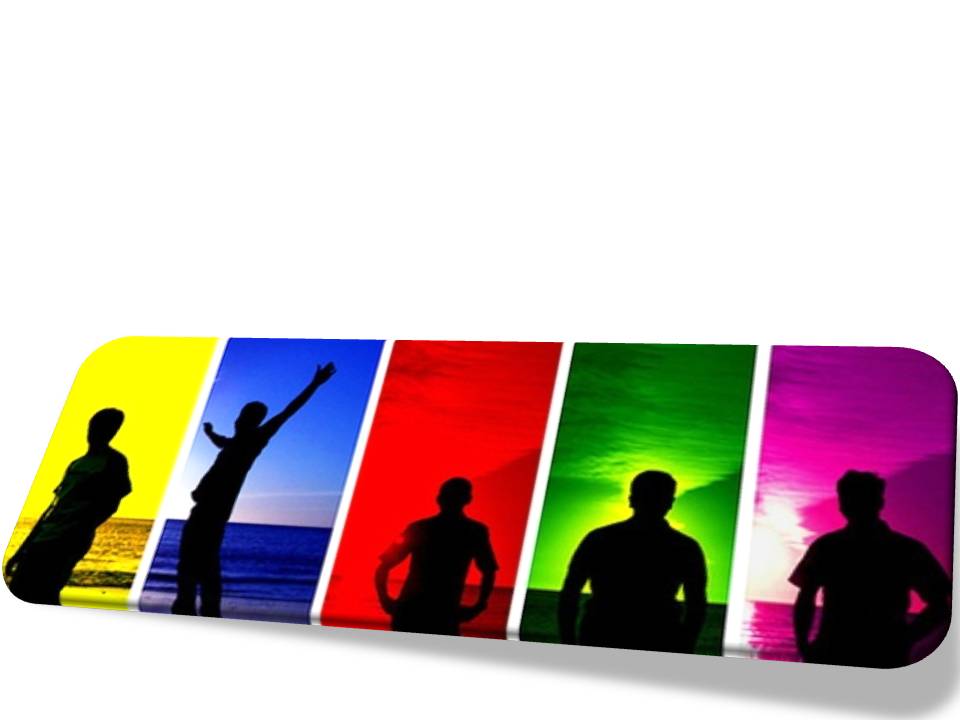 Furthermore,  man’s  nature  and  spiritual faculties  show  that      
      he  has been created  for worship.
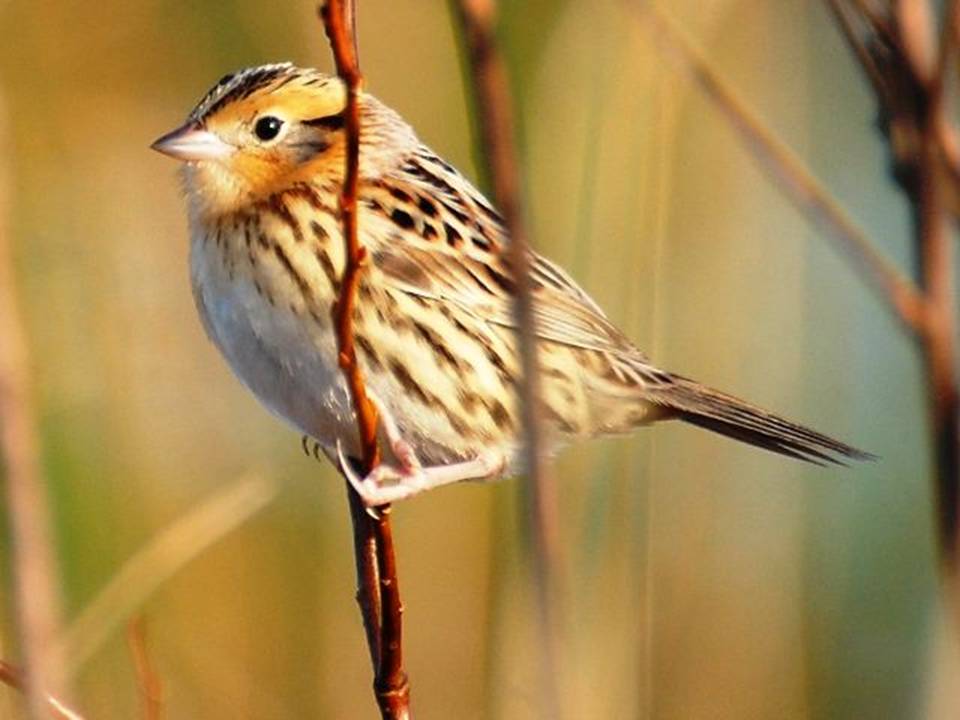 In  terms of  the  power  and actions  that are  necessary  for  the  life  on Earth ,  he  cannot compete  with  the  most  smallest sparrow.
He is like the commander of the animals in terms of knowledge, need, worship and supplication, which are necessary for spiritual life and the life in the hereafter.
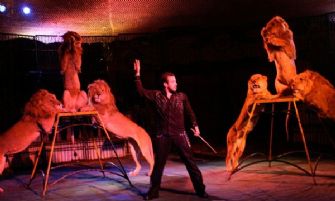 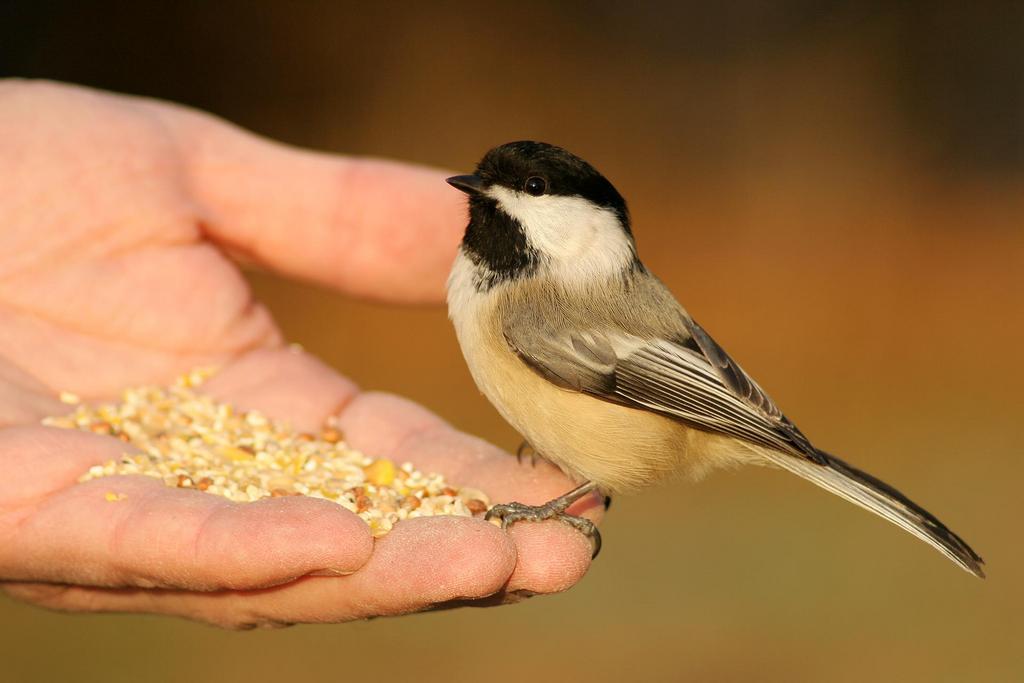 O my soul!
If you make  the  life  of  this  world your priority and work  continuously for  that, you  will  become  like  the lowest  sparrow
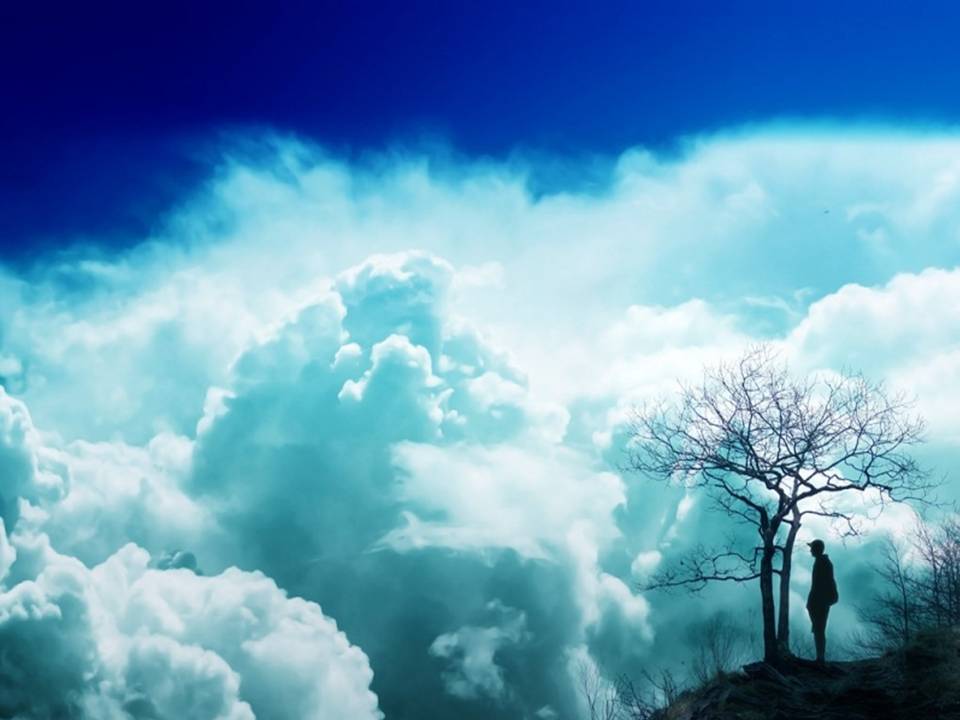 If  you  aim  for  the  hereafter  and  make  this  life  the means  of  it,  you  will  be  like  a  commander  of  the animals,  and  a  dear  servant  of  God  Almighty,   and His  honored  guest
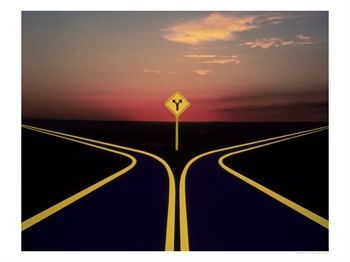 There  are  the  two  ways  open  to  you!
 You  can  choose  whichever  you  wish...
So  ask  for  guidance  and  success  from  the  Most Compassionate  of  the  Compassionate...
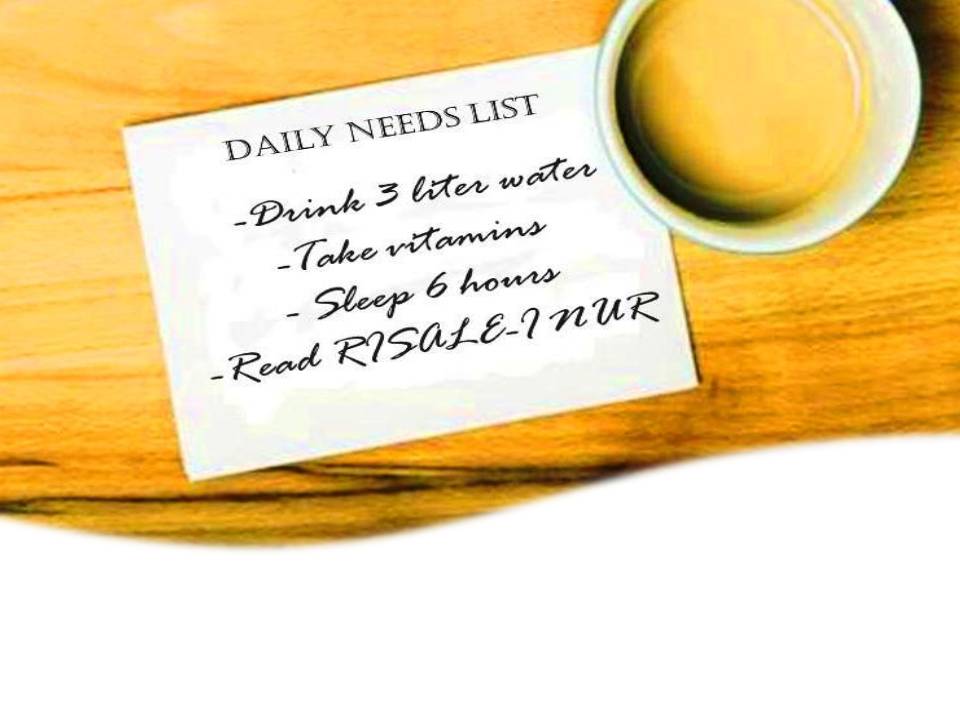 I E F A
Intercultural Education and Friendship Association
www.kadder.org.tr
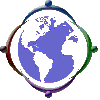 KADDER
This presentation was compiled from Words Book of  Risale-i Nur Collection.